CM1
Les aires
MES 8
plan de travail n°12
Objectif : faire le lien entre l’aire et la longueur des côtés
Niveau 1
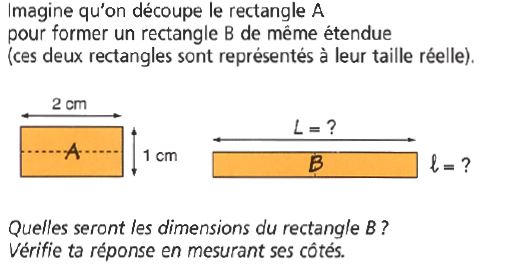 Objectif  : faire le lien entre l’aire et la longueur des côtés
Niveau 2
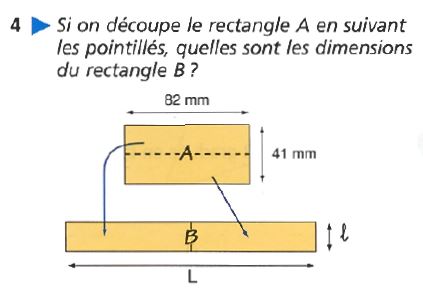 CM1
Les aires
MES 8
plan de travail n°12
Objectif: trouver l’aire de figures
Niveau 3
Donne l’aire de chaque figure
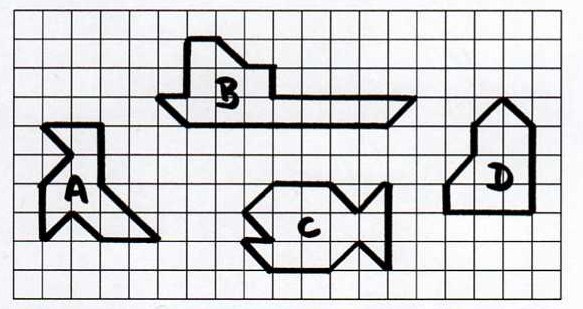 Objectif: trouver l’aire de figures selon des unités différentes
Niveau 4
Donne l’aire de chaque figure selon l’unité d’aire proposée
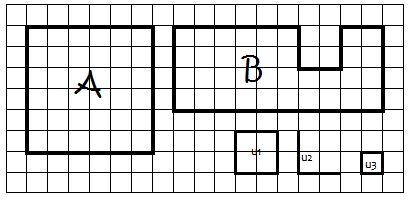 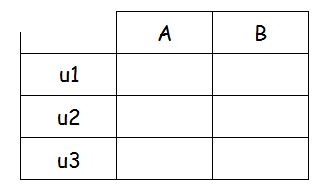